Анімація з Codey Rocky
Що таке анімація?
Анімація (оживлення) – це створення ілюзії руху за допомогою послідовної зміни зображень
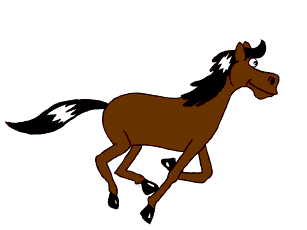 Історія анімації
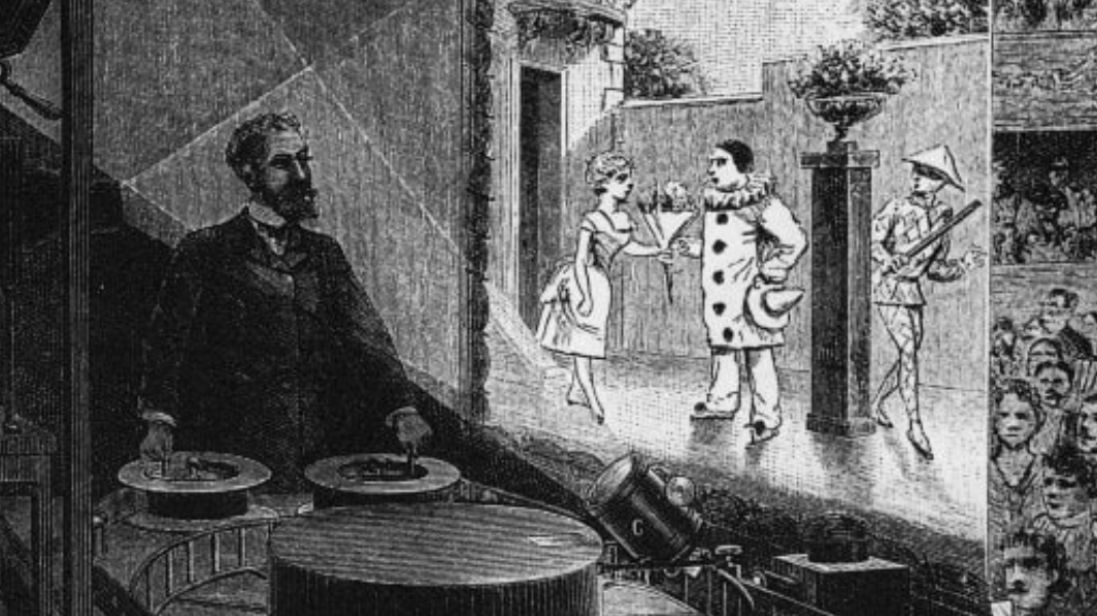 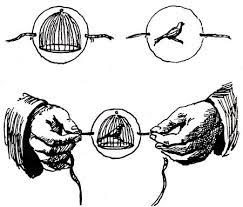 28 жовтня 1892 р.
Античні часи та середньовіччя
Початок ХІХ ст.
Середина ХІХ ст.
Сучасність
День народження анімації. Оптичний театр
Перші технічні пристрої для анімації
Анімація в більшості сфер життя людини
Перші примітивні проектори
«Ілюзія з пташкою в клітці»
Види анімації
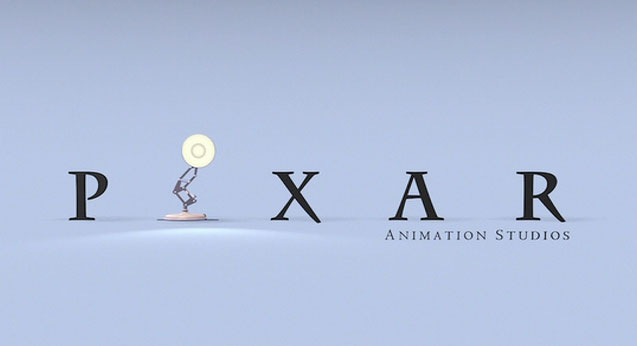 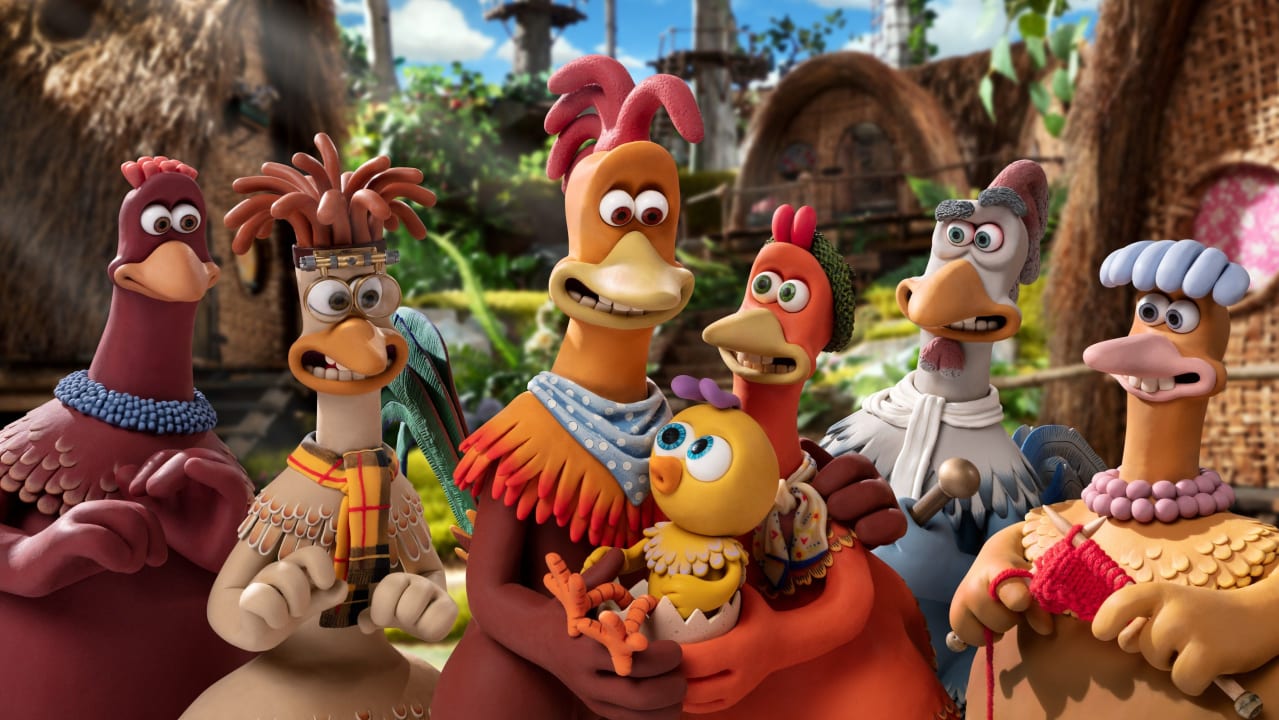 ПЛАСТИЛІНОВА
КОМП’ЮТЕРНА
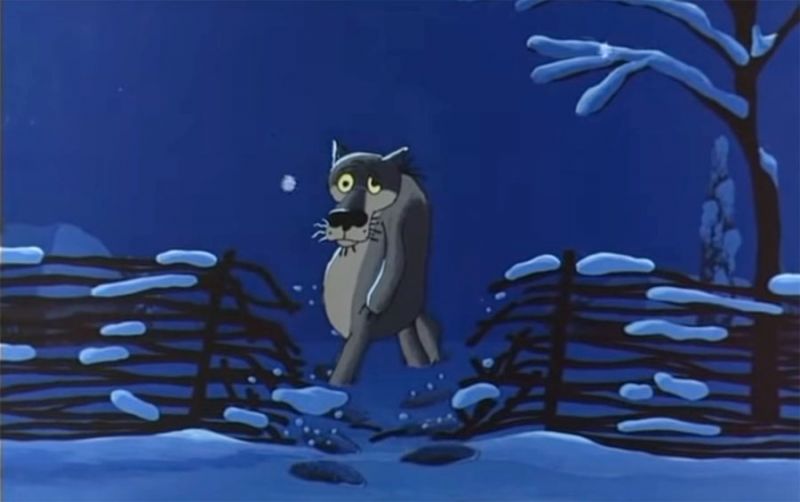 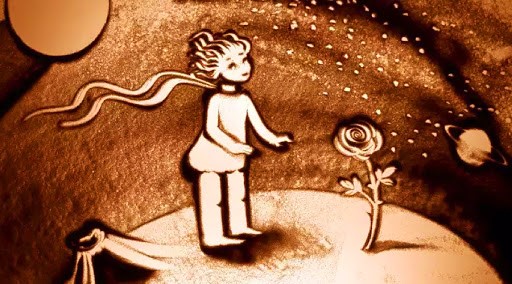 МАЛЬОВАНА
ПІСОЧНА
Комп’ютерна анімація
мистецтво створення рухомих зображень за допомогою комп'ютерів. Розрізняють 2D і 3D анімацію
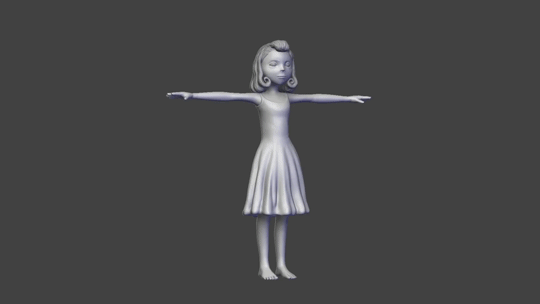 Види комп’ютерної анімації
Процедурна
Перекладна
Захоплення руху
Покадрова
Програмна
Передбачає створення анімації на основі послідовності кадрів
Базується на поділі певного об'єкта на окремі складові
Базується на використанні мови програмування для анімації об'єктів
Використовує заздалегідь змодельовані фрагменти руху об'єкта чи його частин
Створюється фіксуванням руху за допомогою датчиків
Покадрова анімація
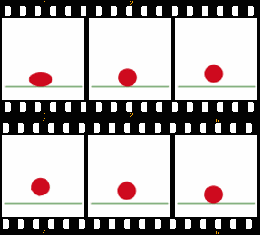 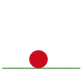 Використання анімації
Кіноіндустрія
Моделювання
06
01
Реклама
Дизайн
05
02
04
03
Наука
Ігри
Як створити анімацію з Сodey?
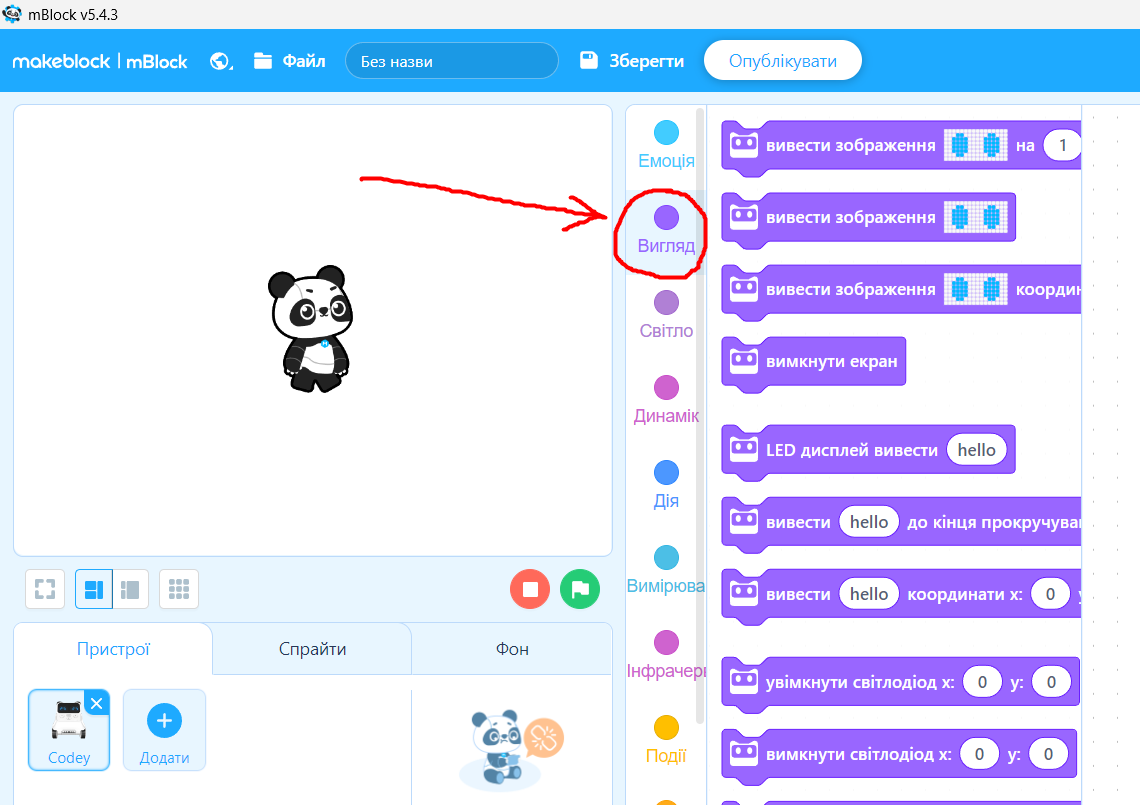 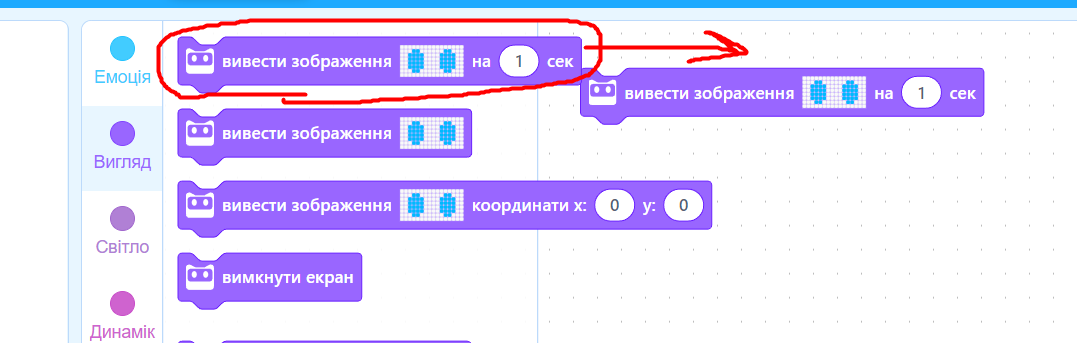 Дисплей робота: 16 на 8 точок
МАЛЮВАННЯ
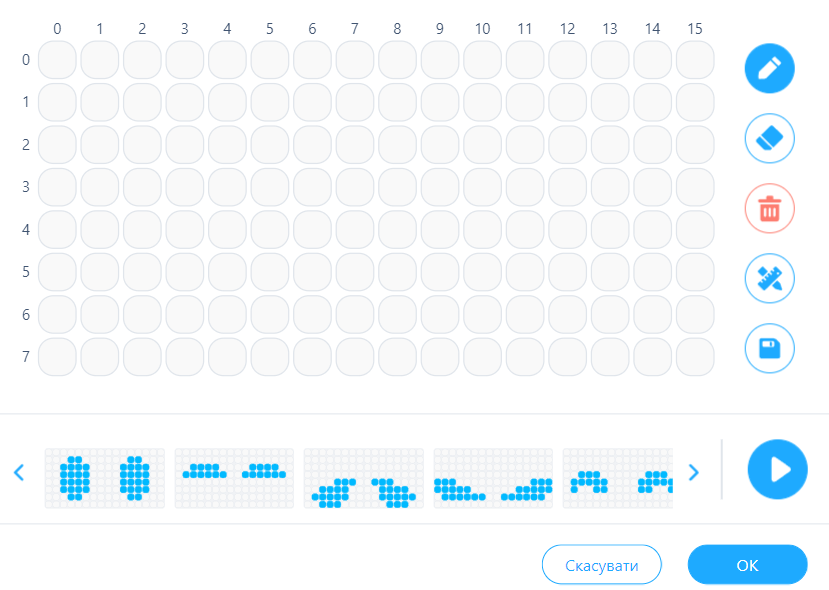 ГУМКА
ВИДАЛЕННЯ
ПРИБРАТИ НОМЕРИ
ЗБЕРЕГТИ
ЗБЕРЕЖЕНІ
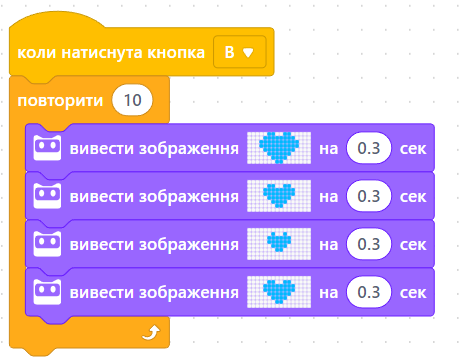 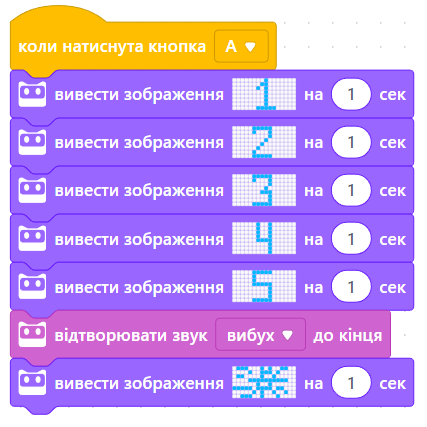 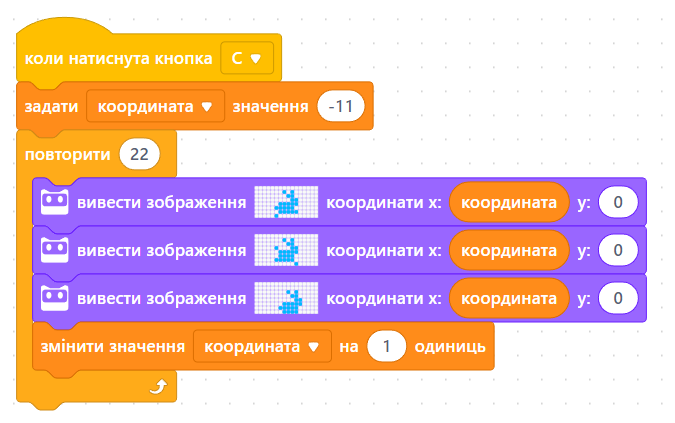 ДО РОБОТИ!